A new initiative
Dr Mary Synge

Associate Professor in Law: 
University of Exeter (UK)
m.k.synge@exeter.ac.uk
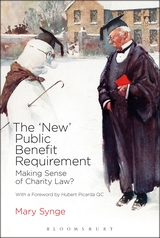 Arts and Humanities Research Council (AHRC)
“Research Network Scheme”
Application with Matthew Harding (Melbourne University)
Research Network Scheme
To support forums for the discussion and exchange of ideas on a specified subject or theme
To facilitate interaction between researchers and stakeholders
To stimulate new debate across boundaries
To identify emerging areas of intellectual urgency and potential strategic importance
The Scheme
£30,000 + £15,000
3 workshops over 18-24 months
The Scheme
£30,000 + £15,000
3 workshops over 18-24 months
Online forum
Impactful research agenda
Workshop 1Melbourne: December 2019
“The boundaries of charity”
Workshop 2Exeter: September 2020
“Governance, regulation and enforcement”
Workshop 3Victoria, BC: July 2021
“The value of charity”
m.k.synge@exeter.ac.uk
Please contact me to express interest, to indicate your research area (if appropriate) and to suggest themes/questions. 
Thank you.